中小学文明城市迎检测评指标解读
[Speaker Notes: 更多模板请关注：https://haosc.taobao.com]
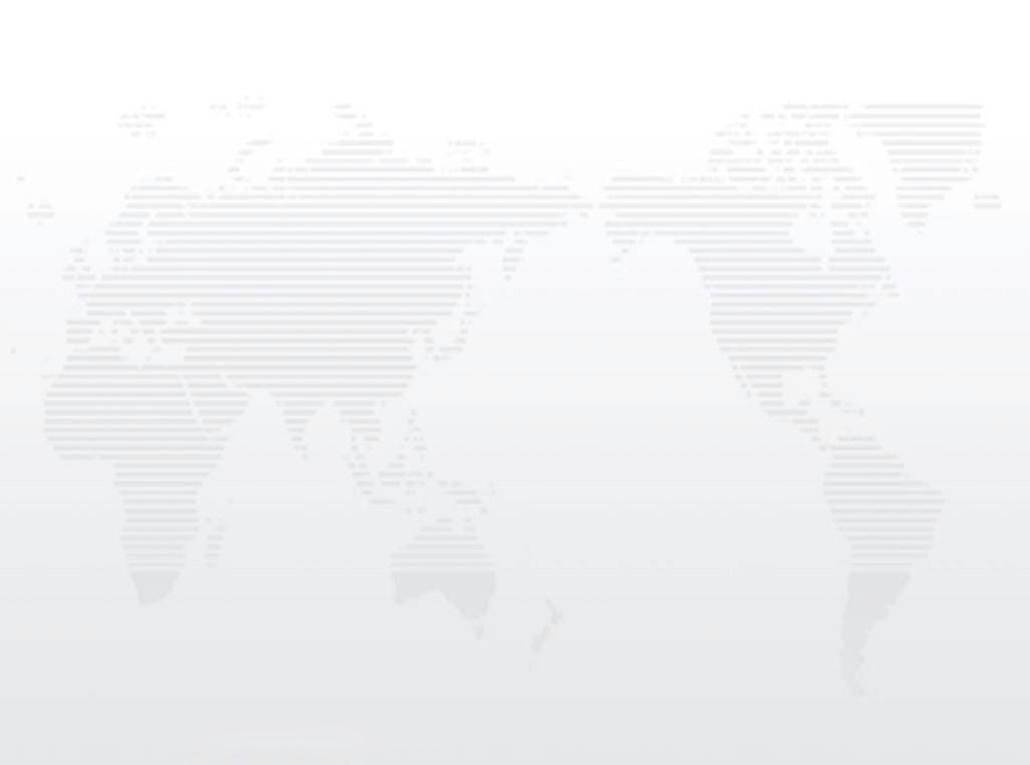 1.实地考察
2.家长问卷
中小学文明测评迎检指标解读
+
师生访谈
宣传动员
现场考察
问卷情况（7题）
材料审核
延迟符
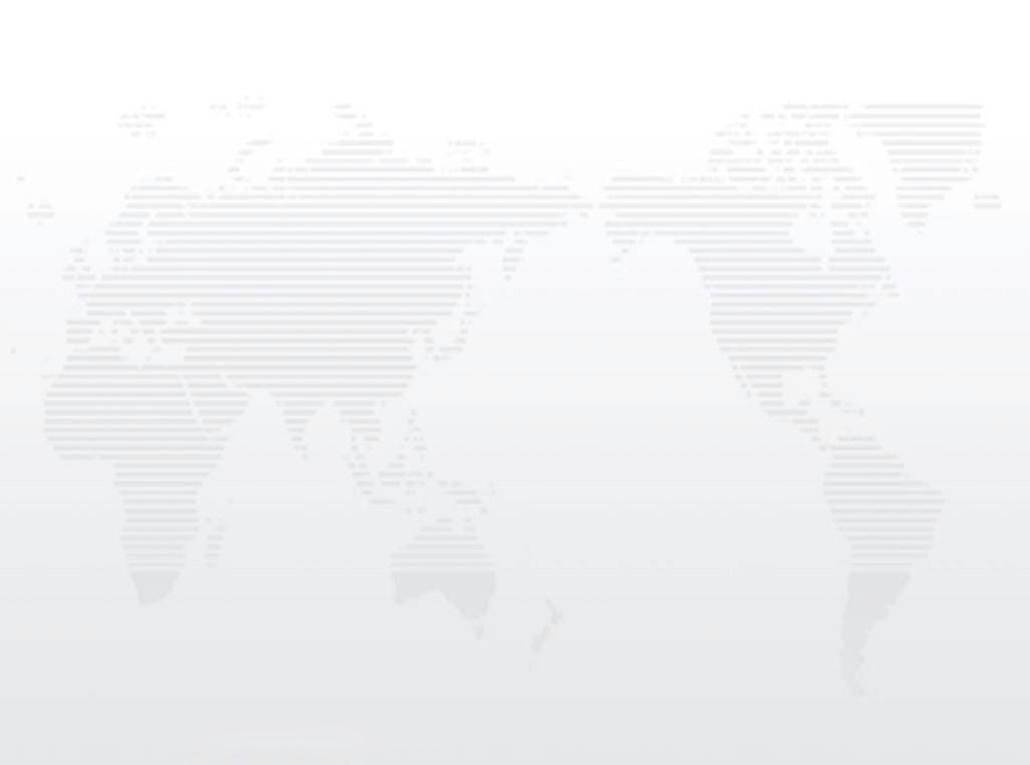 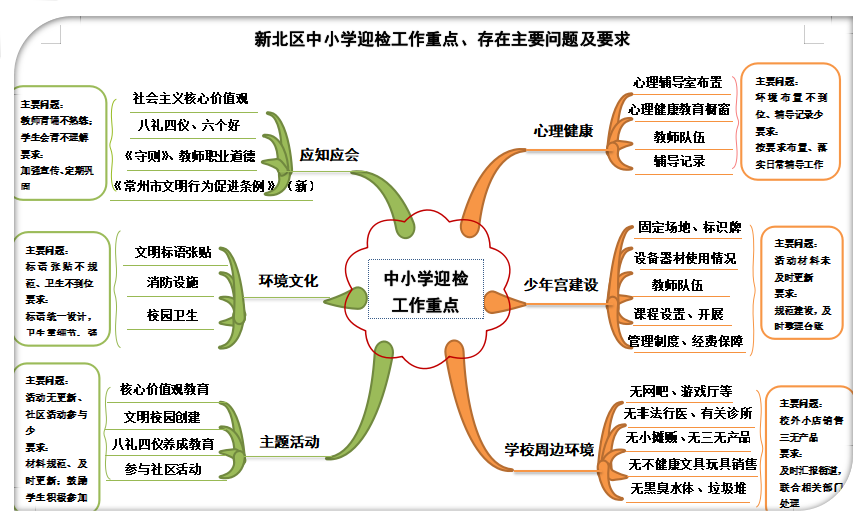 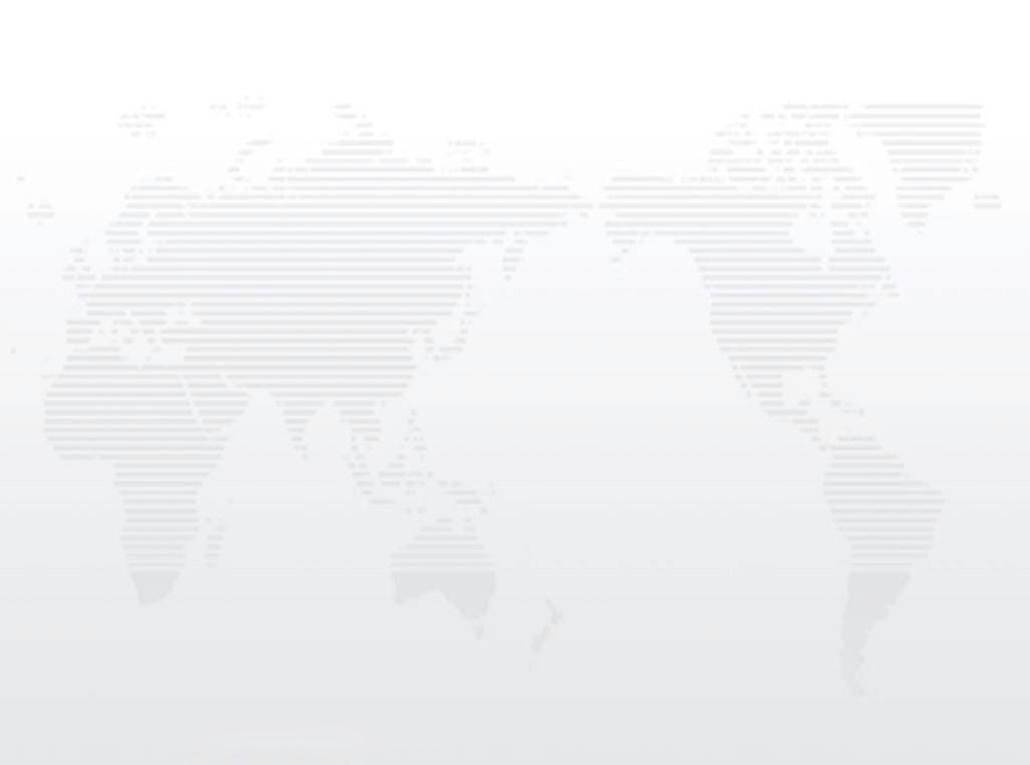 01
应知应会
LOGO
中小学文明测评迎检指标解读
教    师
社会主义核心价值观、八礼四仪、校园文明六个好、四德、教师职业道德
学    生
应知
应会
内容
社会主义核心价值观、八礼四仪、校园文明六个好、四德、中小学生守则
新    增
师生对《常州市文明行为促进条例》知晓情况
LOGO
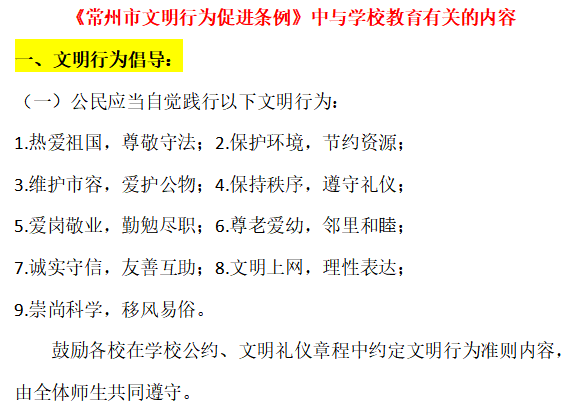 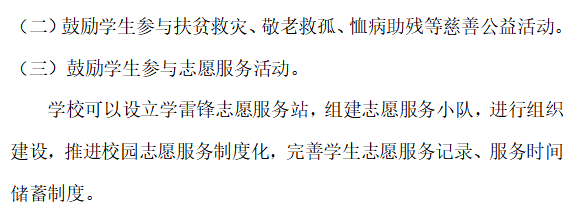 中小学文明测评迎检指标解读
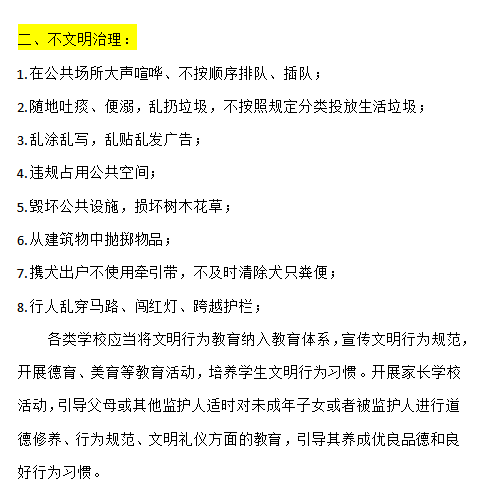 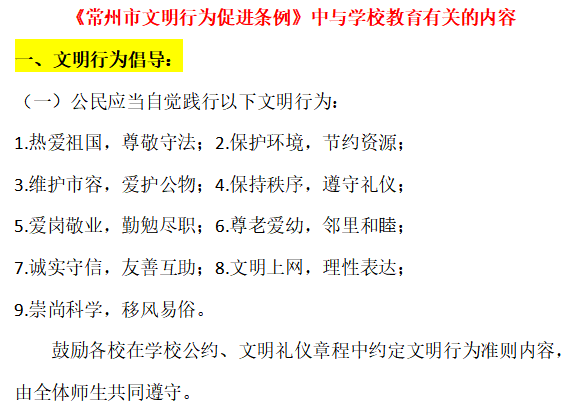 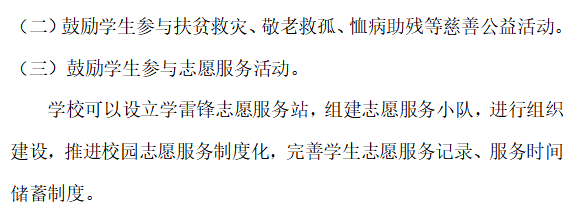 LOGO
测评指标
12、15、20、24
中小学文明测评迎检指标解读
1、关于教职员工应知应会的注意点
     （1）关注非班主任教师         （2）关注后勤员工、门卫（知晓价值观、六个好）         （3）关注在校临时跟岗、实习的人员
2、关于学生应知应会的注意点
        熟背＋理解（高年级，举例）
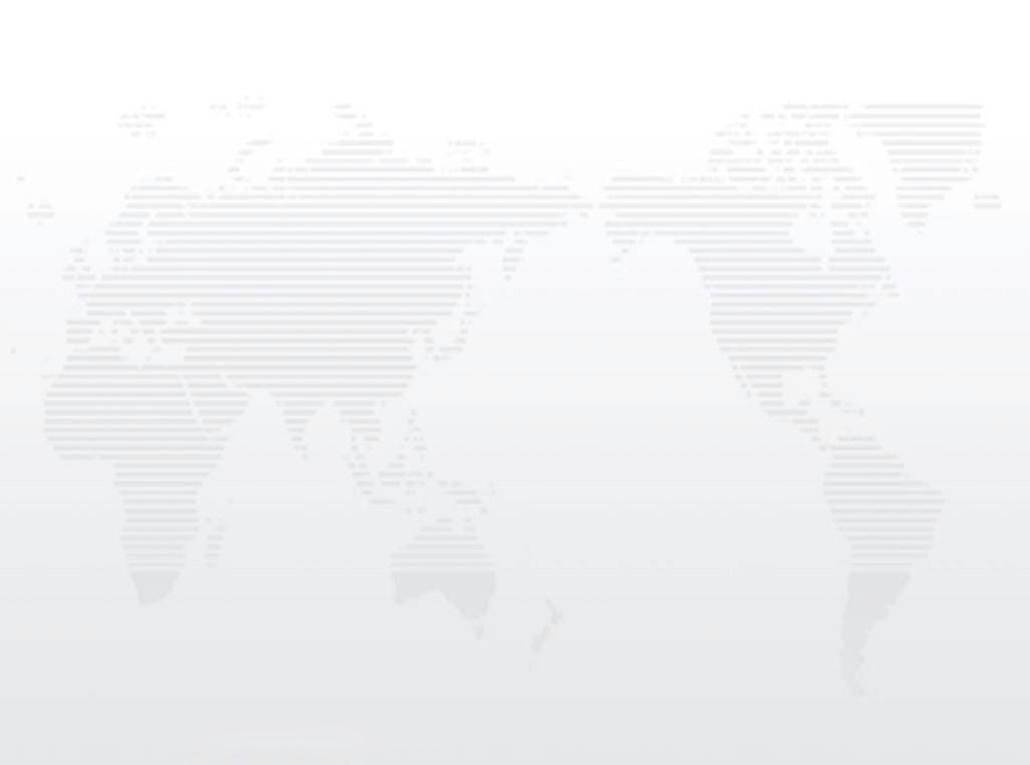 02
环境文化
LOGO
测评指标
12-19、22、23
中小学文明测评迎检指标解读
环境文化之“文明标语的布置张贴”
（1）体现“显著”位置
（2）明确张贴位置及内容
（3）张贴物要精心设计、简洁美观
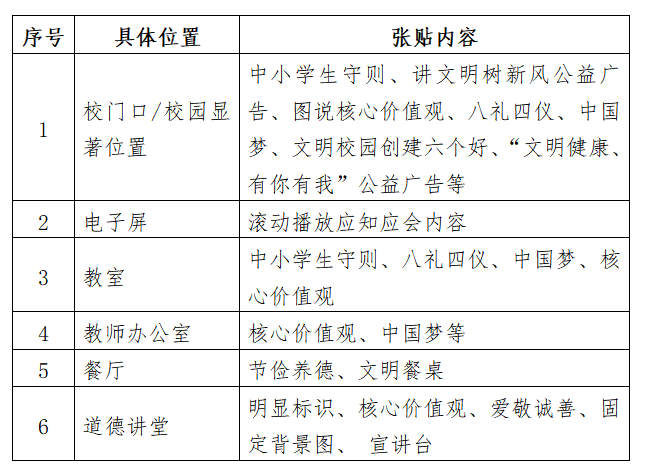 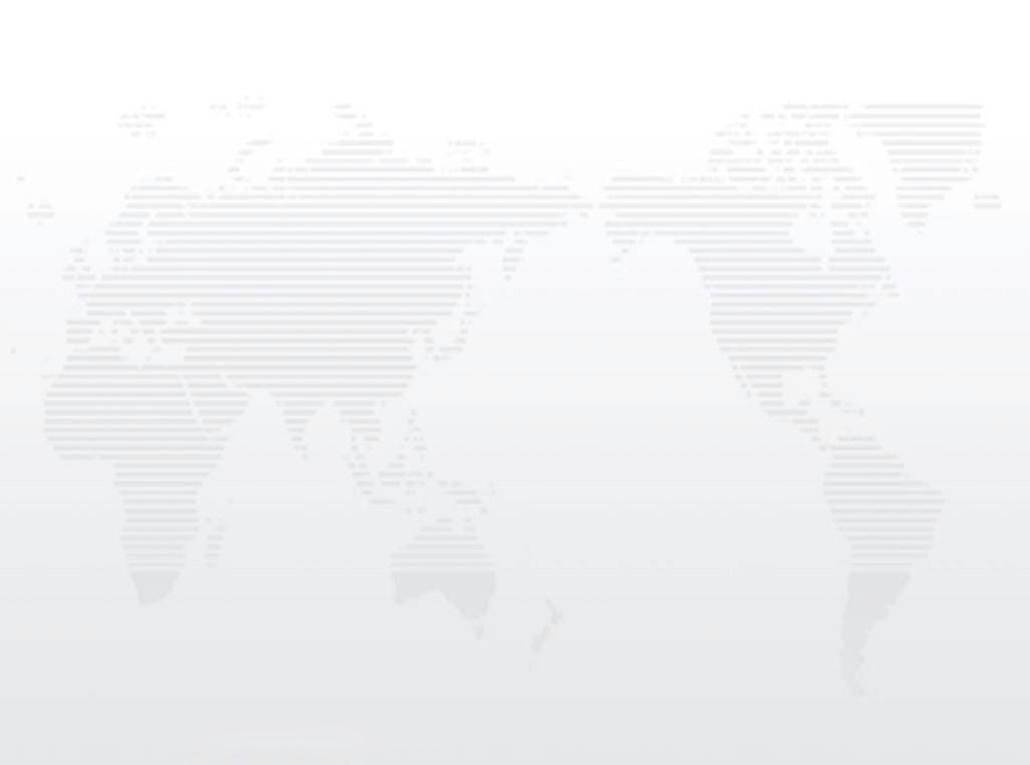 03
主题教育活动
LOGO
测评指标
21、24-28/6-11
活动开展
文明校园
社区活动
材料整理
中小学文明测评迎检指标解读
4、提高材料整理的质量
1、两项教育活动的开展
2、文明校园创建的台账
3、参与社区组织的活动
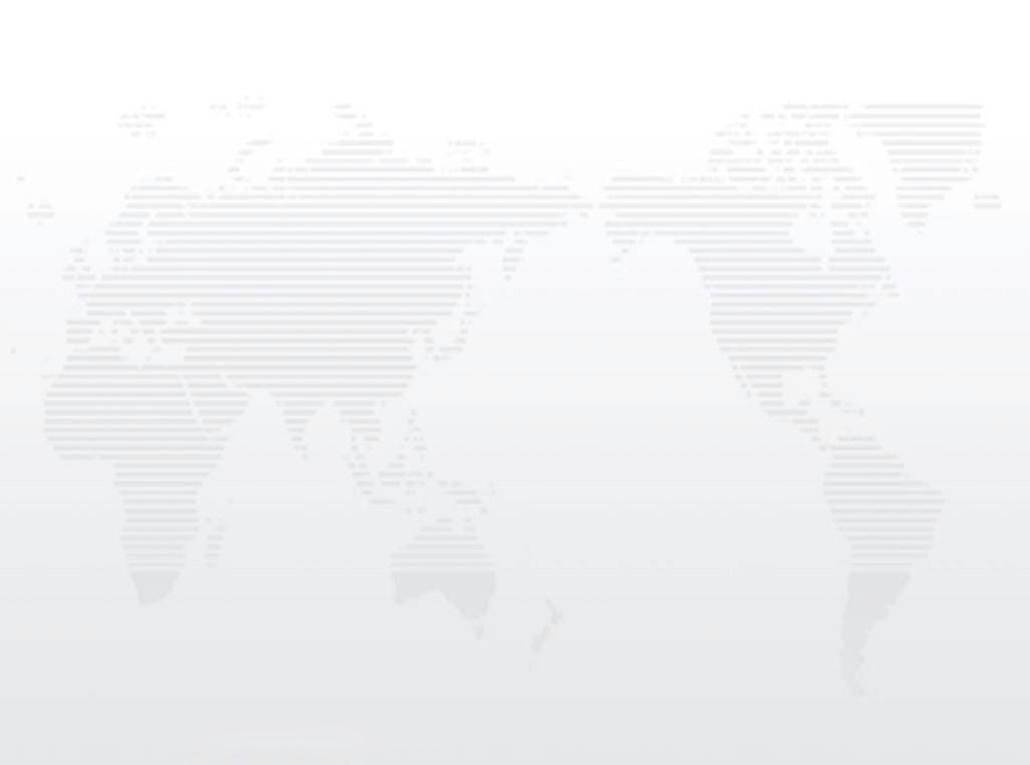 04
心理健康教育
LOGO
测评指标
       29-32
3
1
中小学文明测评迎检指标解读
2
心理辅导室的布置要规范
心理专题橱窗内容要全面
心理健康教育材料要丰富
LOGO
中小学文明测评迎检指标解读
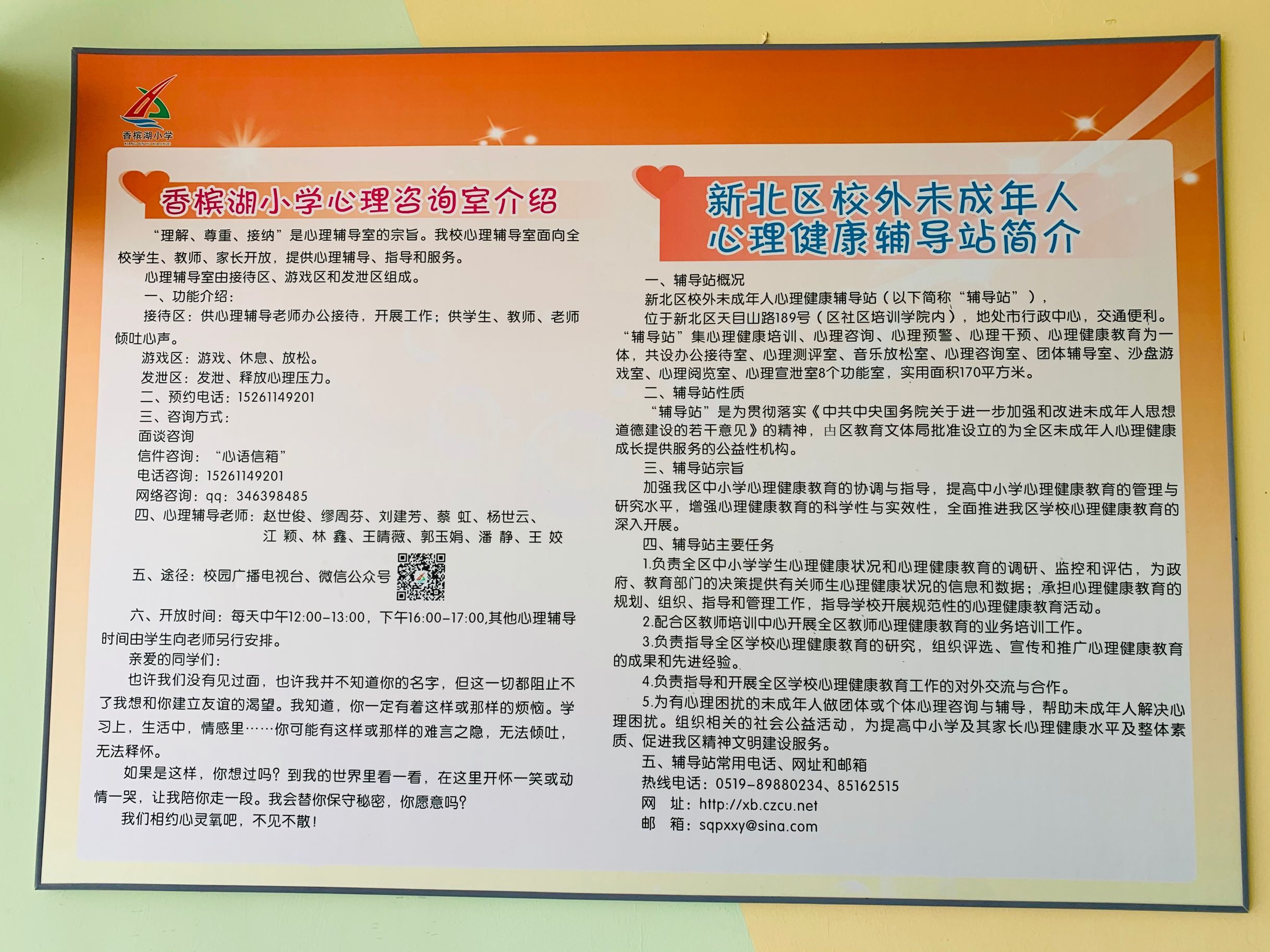 LOGO
中小学文明测评迎检指标解读
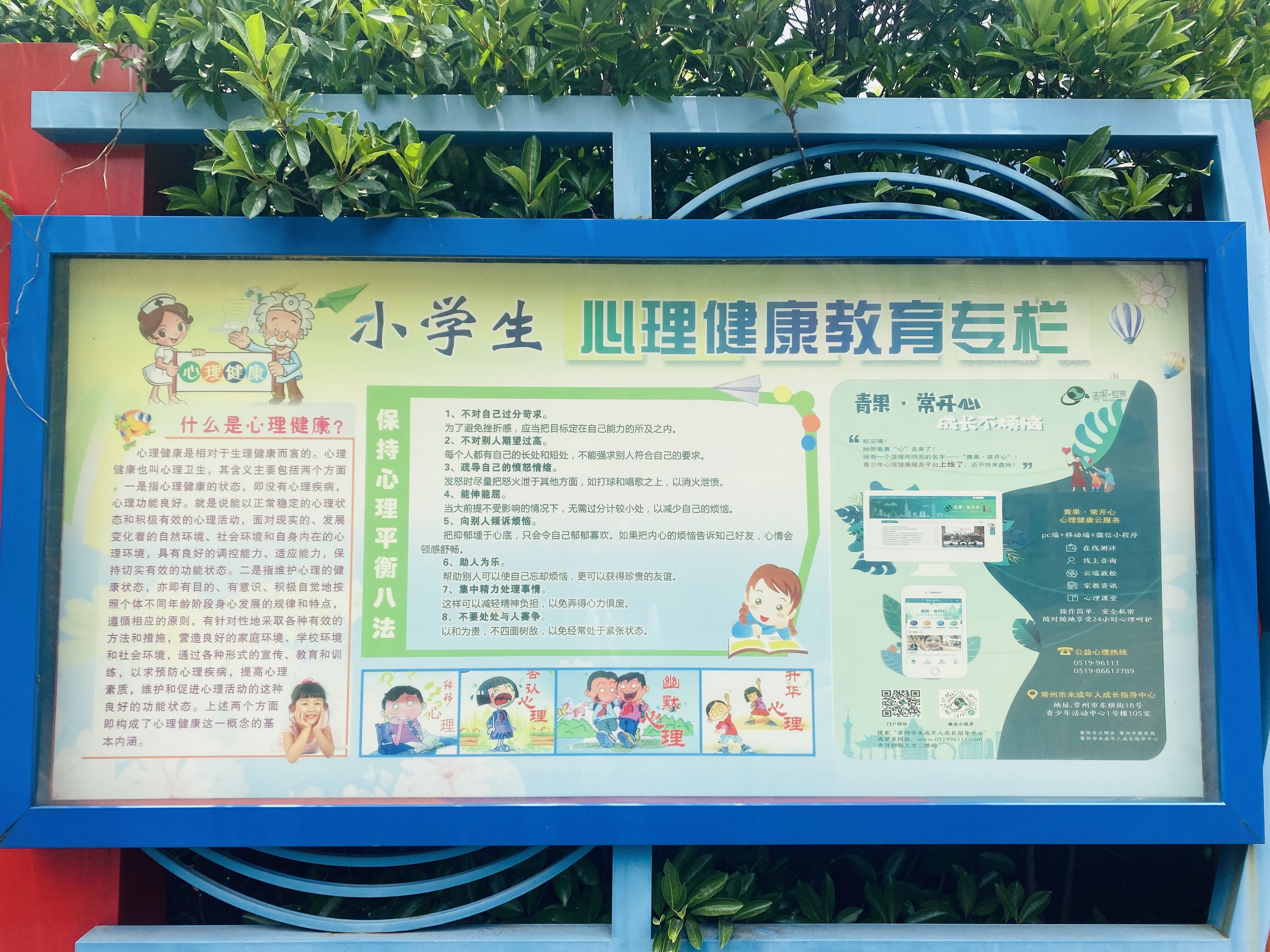 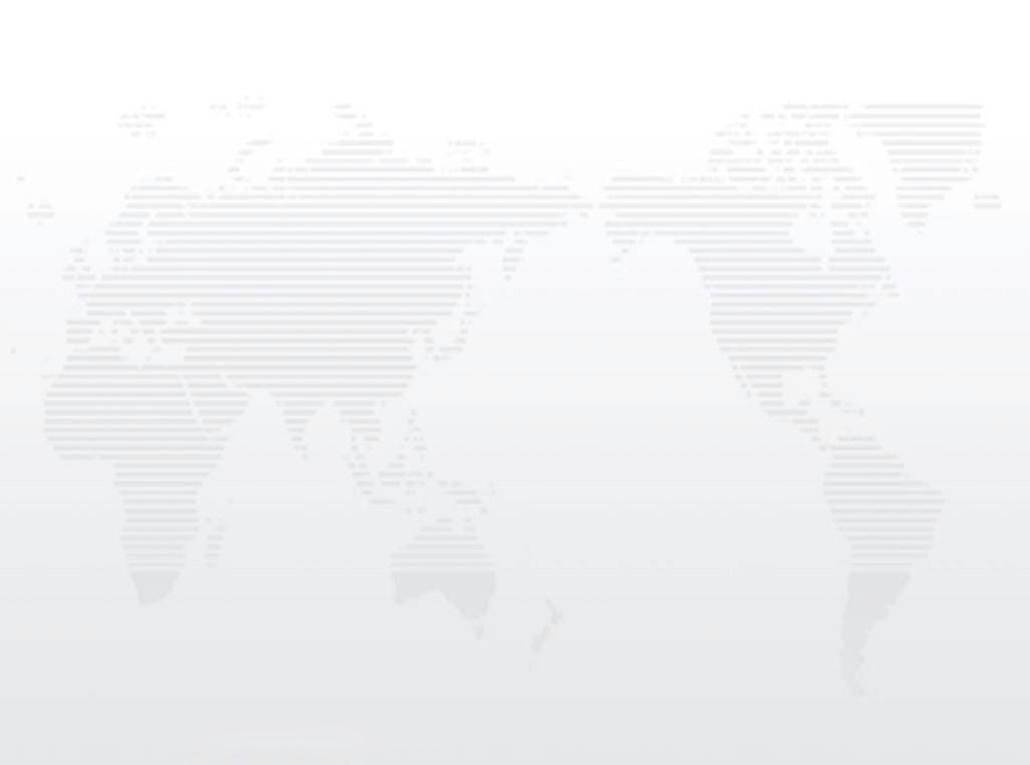 05
少年宫建设
LOGO
测评指标
       42-49
中小学文明测评迎检指标解读
少年宫建设：
一要硬件设施到位
二要课程建设到位
三要有专兼职教师队伍
四要有管理制度和经费保障
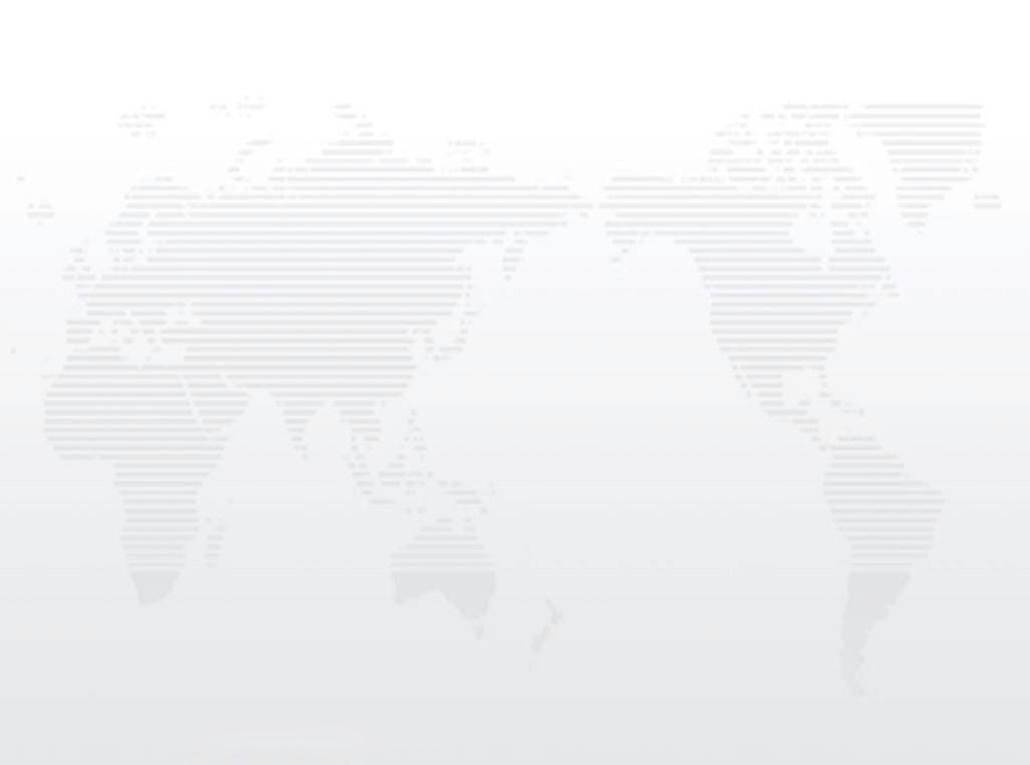 06
周边环境
LOGO
测评指标
       33-41
中小学文明测评迎检指标解读
周边环境：
1、做好自查工作
2、关注学校周边卫生
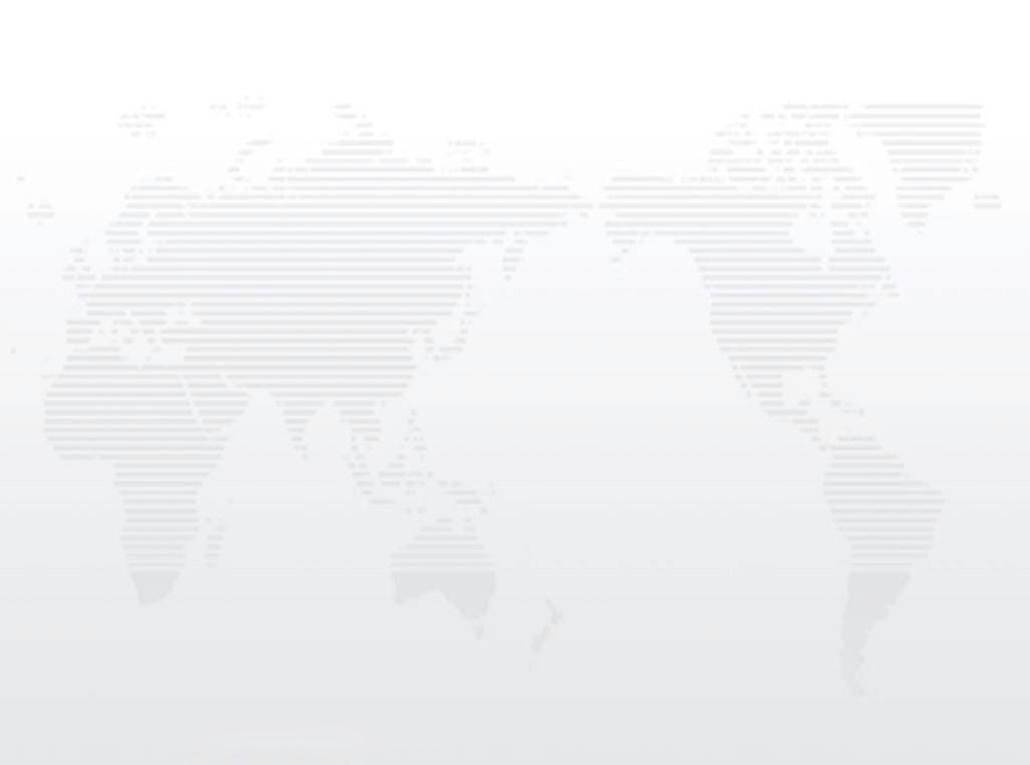 家长问卷
LOGO
中小学文明测评迎检家长问卷解读
首先，利用线上平台，召开创建工作家长会，请全体家长知晓、支持、并一起参与到文明创建中来。
        其次，组织全体家长开展问卷调查，并回收问卷，分析情况。
宣传动员30%
家长答卷
70%
根据不同区域、不同学校的实际情况、家长需求、存在问题等等，深入分析，研究如何提升问卷质量。
LOGO
中小学文明测评迎检工作安排
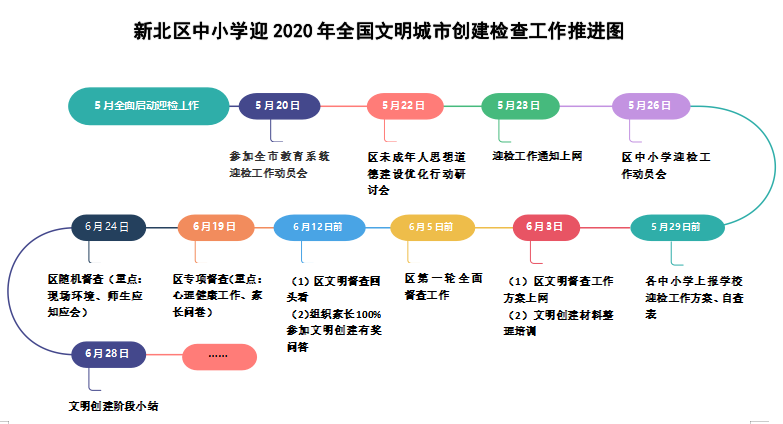 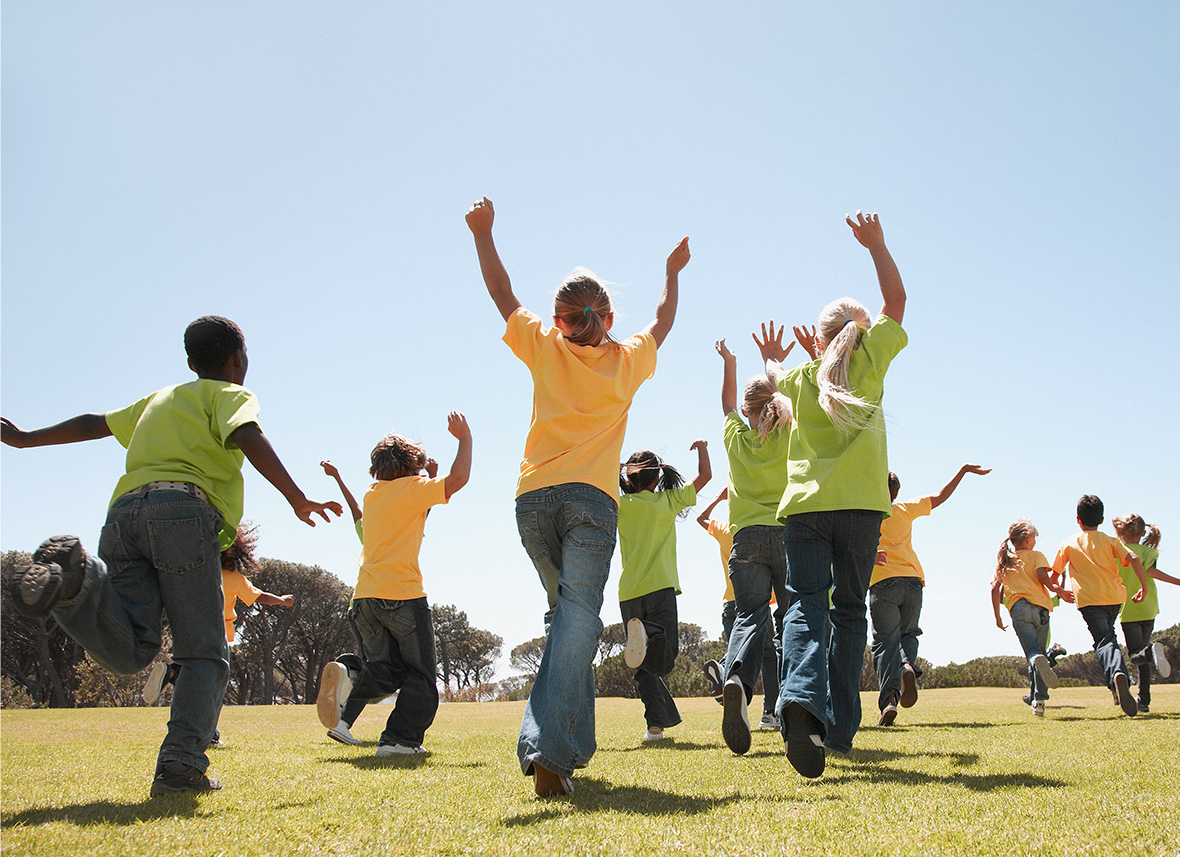 谢谢！
[Speaker Notes: 更多模板请关注：https://haosc.taobao.com]